EIC Accelerator Collaboration
Tatiana Pieloni, École Polytechnique Fédérale de Lausanne, Switzerland
Andrei Seryi, Jefferson Lab, USAco-chairs of EIC Accelerator Collaboration 

EIC User Group meeting
14th July 2025
EIC Accelerator Collaboration
The EIC design, construction, and future upgrades offer exciting scientific and technical challenges, creating opportunities for closely connected worldwide accelerator R&D

The EIC Accelerator Collaboration will help realize the full potential of these opportunities

This will benefit the EIC project, collaboration partners, and the wider accelerator community. It will also help maximize the ultimate performance of the EIC facility on the long-term
Institutional Collaboration Board
Established the Institutional Collaboration Board: 24 members, 24 Institutes, 9 countries.
Organizing the first meeting 
Gathered feedback for the EIC input to the European Strategy document & submitted
Planning to continue expanding the ICB
EIC Acc Collaboration international co-chair
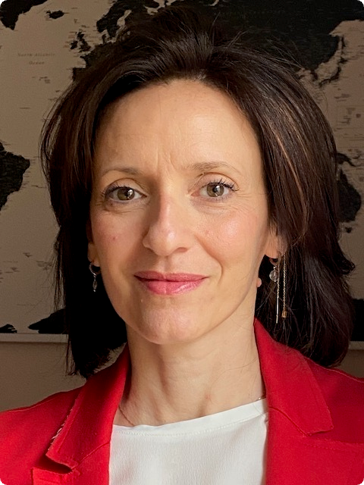 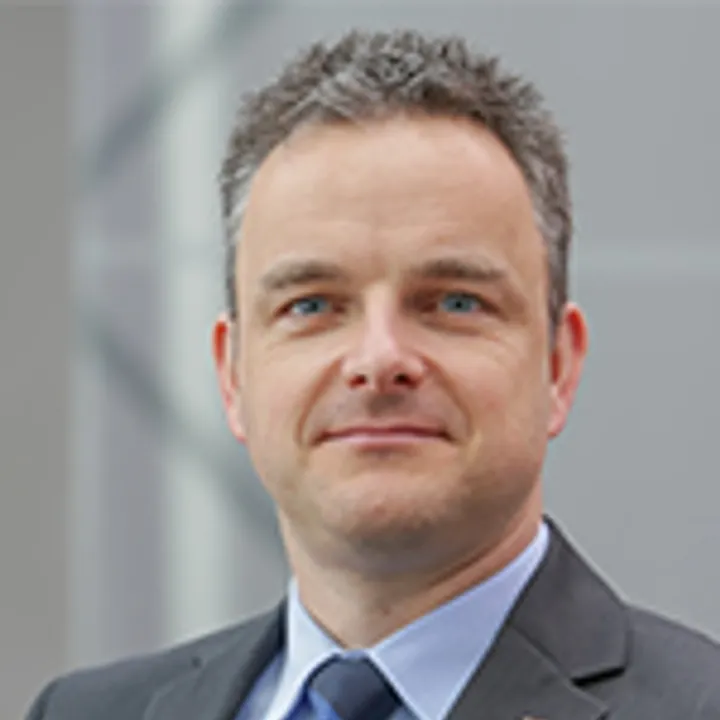 Carsten Welsch University of LiverpoolServed as the first inaugural international co-chair till Oct 2024
Tatiana PieloniÉcole Polytechnique Fédérale de Lausanne In Dec 2024 started serving as the the next international co-chair
EIC-AC kick-off meeting at IPAC24
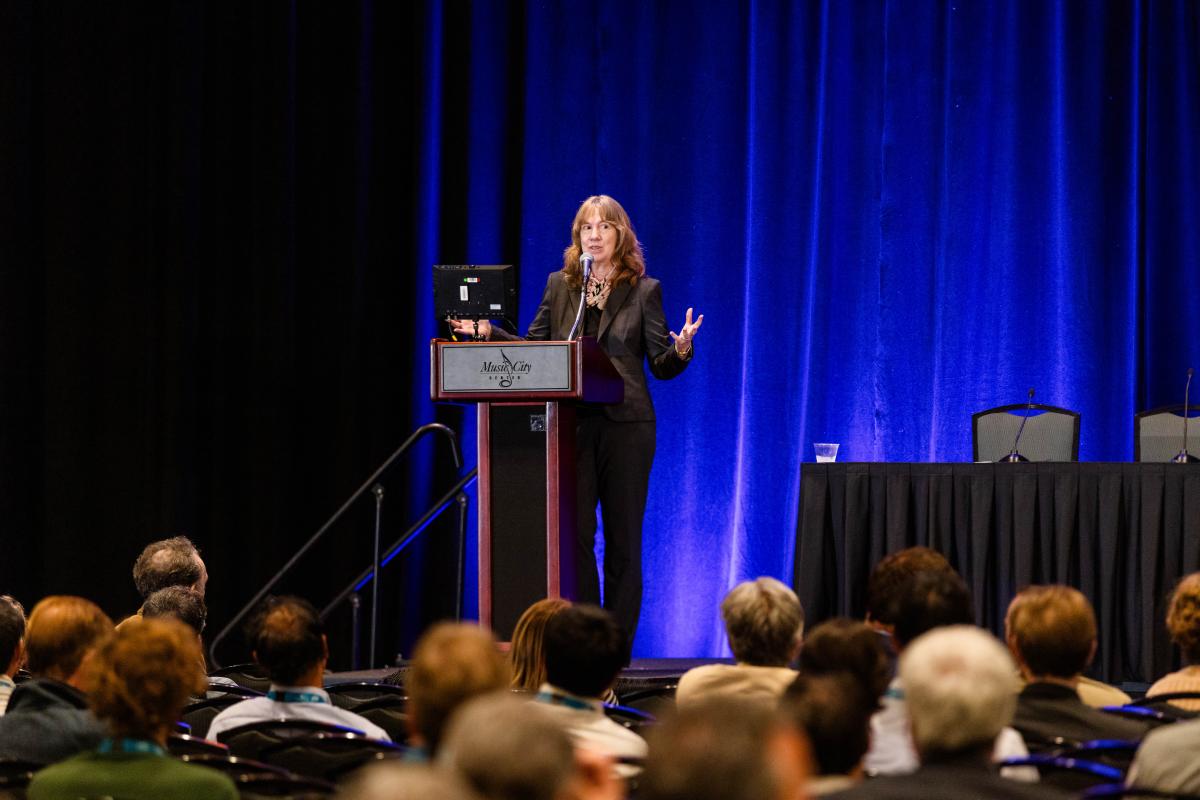 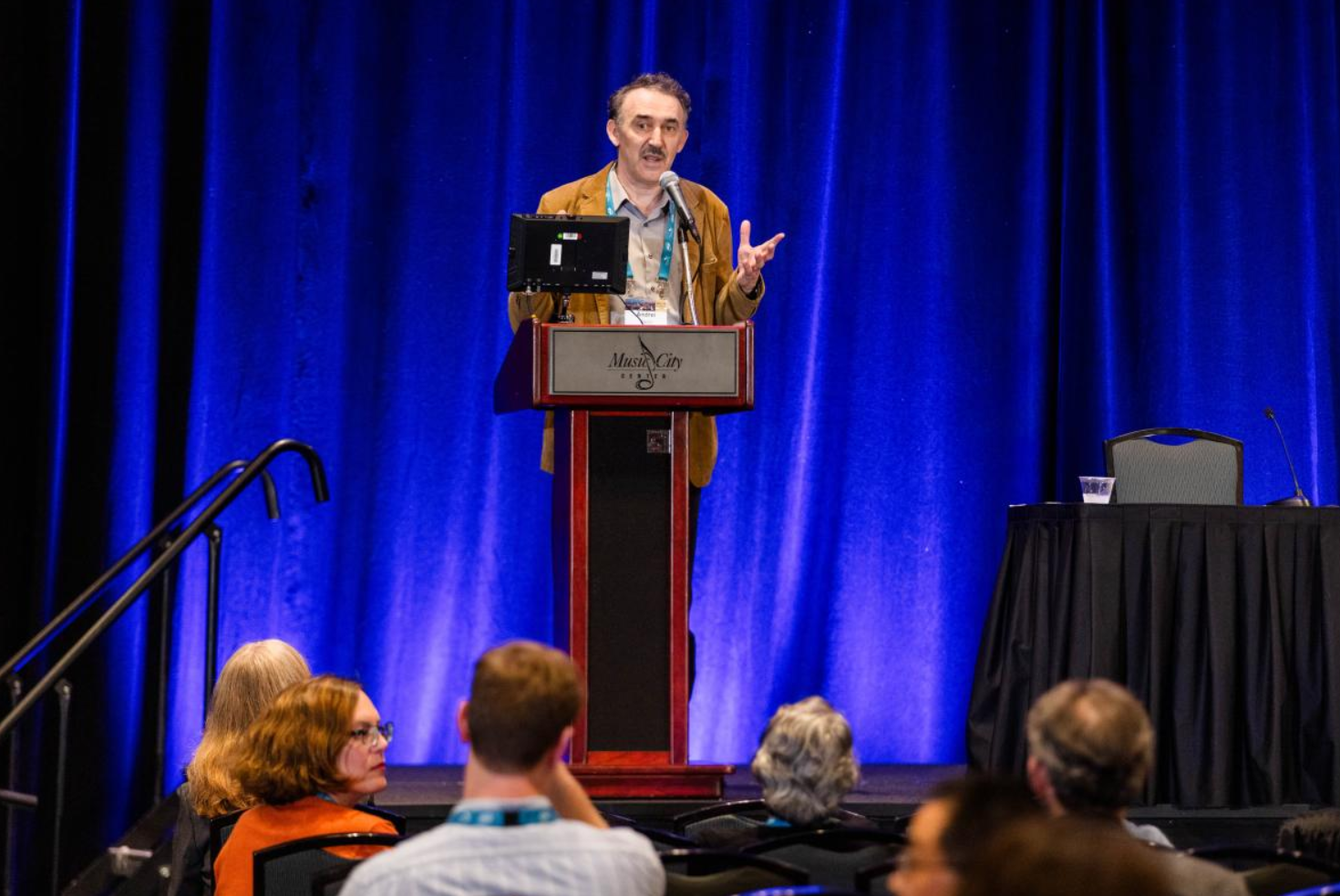 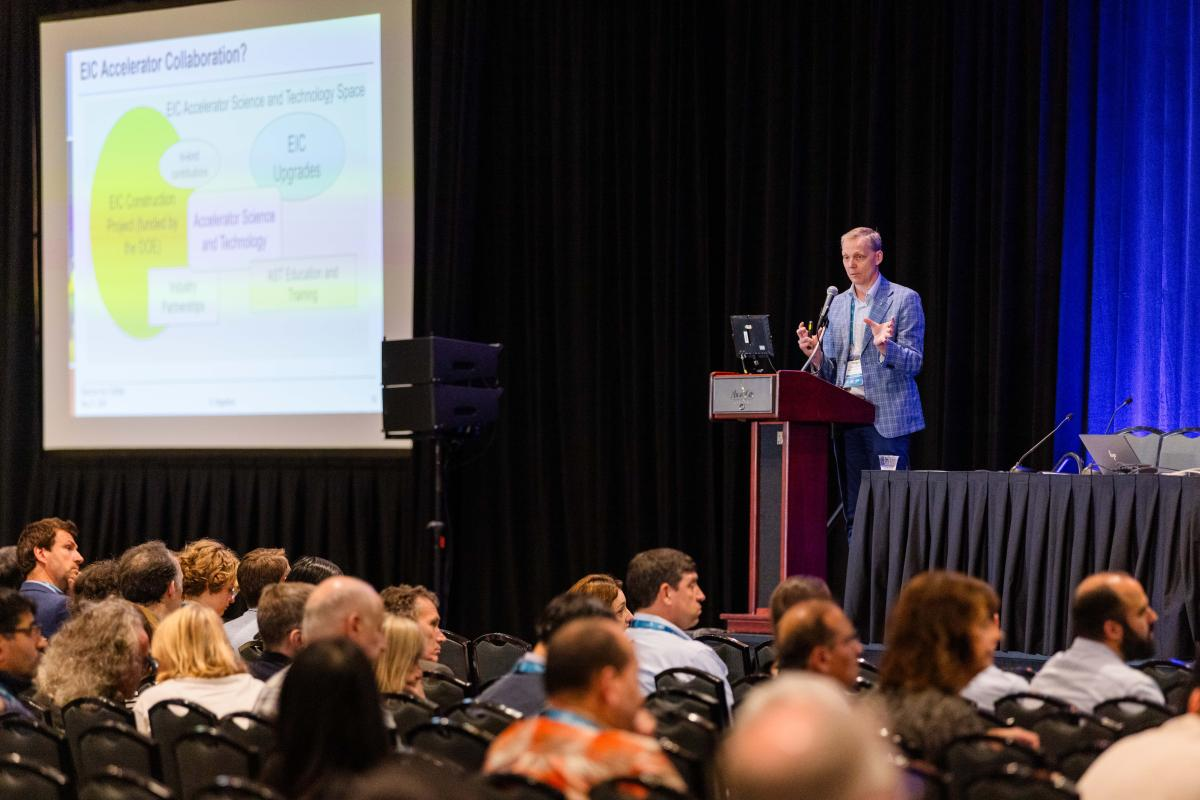 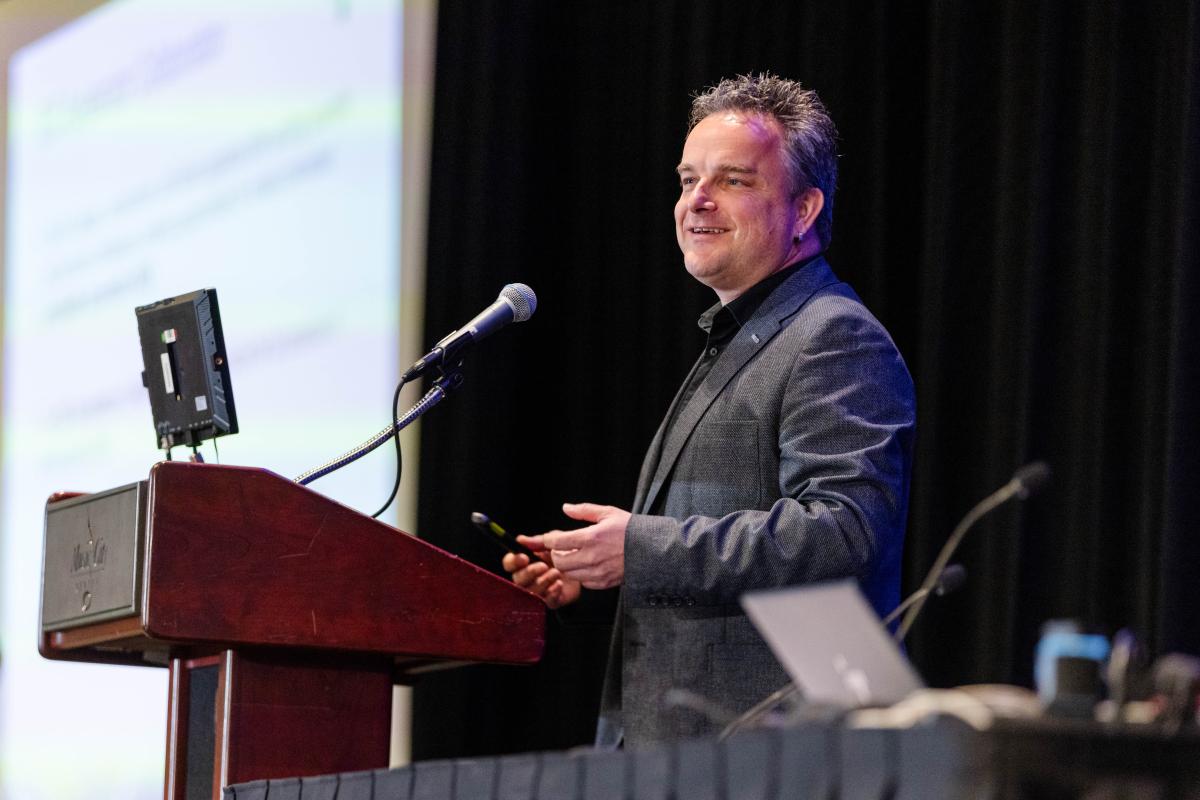 https://ipac24.org/photos-may-21-eic-collaboration-event/
Working Groups on key challenges
Beam-beam effects C. Montag (BNL), X. Buffat (CERN)
Polarized Beams and Polarimetry F. Rathmann (BNL), G. Hoffstaetter(Cornell)
EIC commissioning Tools Y. Hao (MSU/BNL), J.L. Vay (LBNL)
Second Interaction Region – recruiting group leaders and co-chair
High Energy Beam Cooling - recruiting group leaders and co-chair
Collimation and machine protection – group leaders identified
Injection and sources R&D – group leaders identified
Forum on EIC Synergies with Current and Future Projects - recruiting group leaders and co-chair

More WGs to come → exploring other topics and technologies of interest
Information flow and Material Sharing
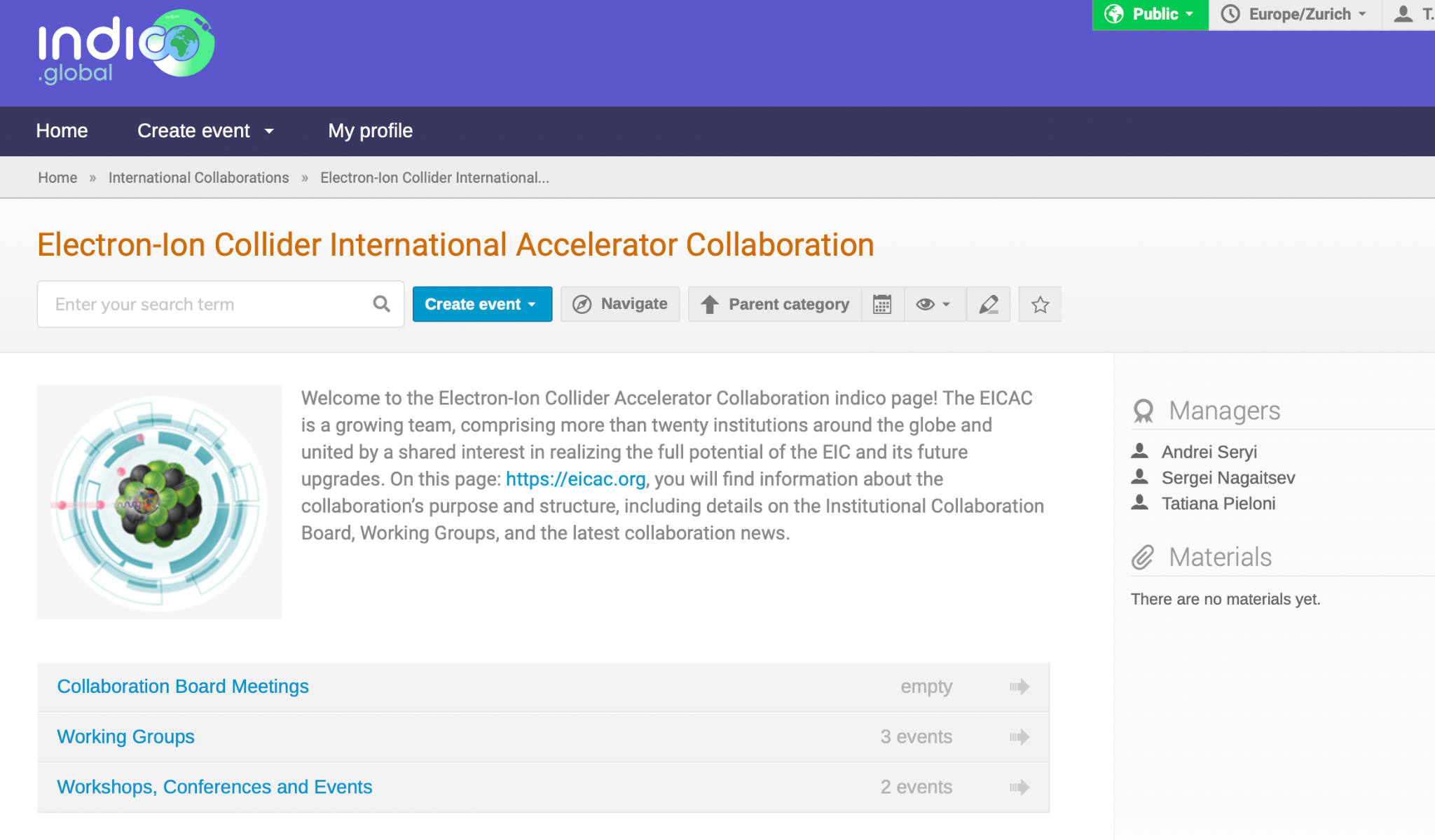 Official Webpage EICAC.org
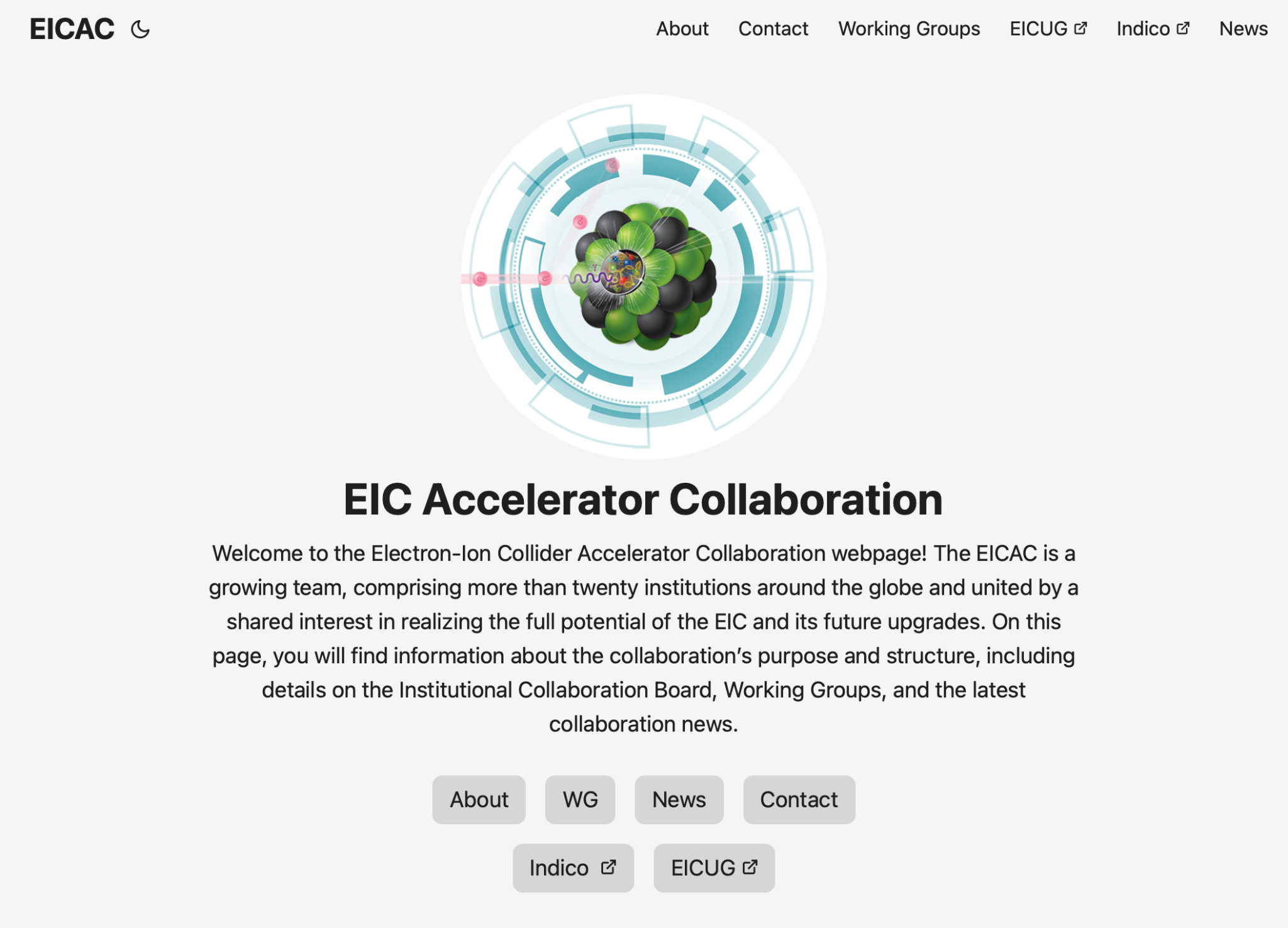 WG meetings and material:CERN Global Indico
Input to European Strategy for Particle Physics
The EIC submission to ESPP highlights: 

The opportunities for advancing global collaboration through the EIC
Areas of opportunity:
Scientific Research
Accelerator Technology
Educational Exchange
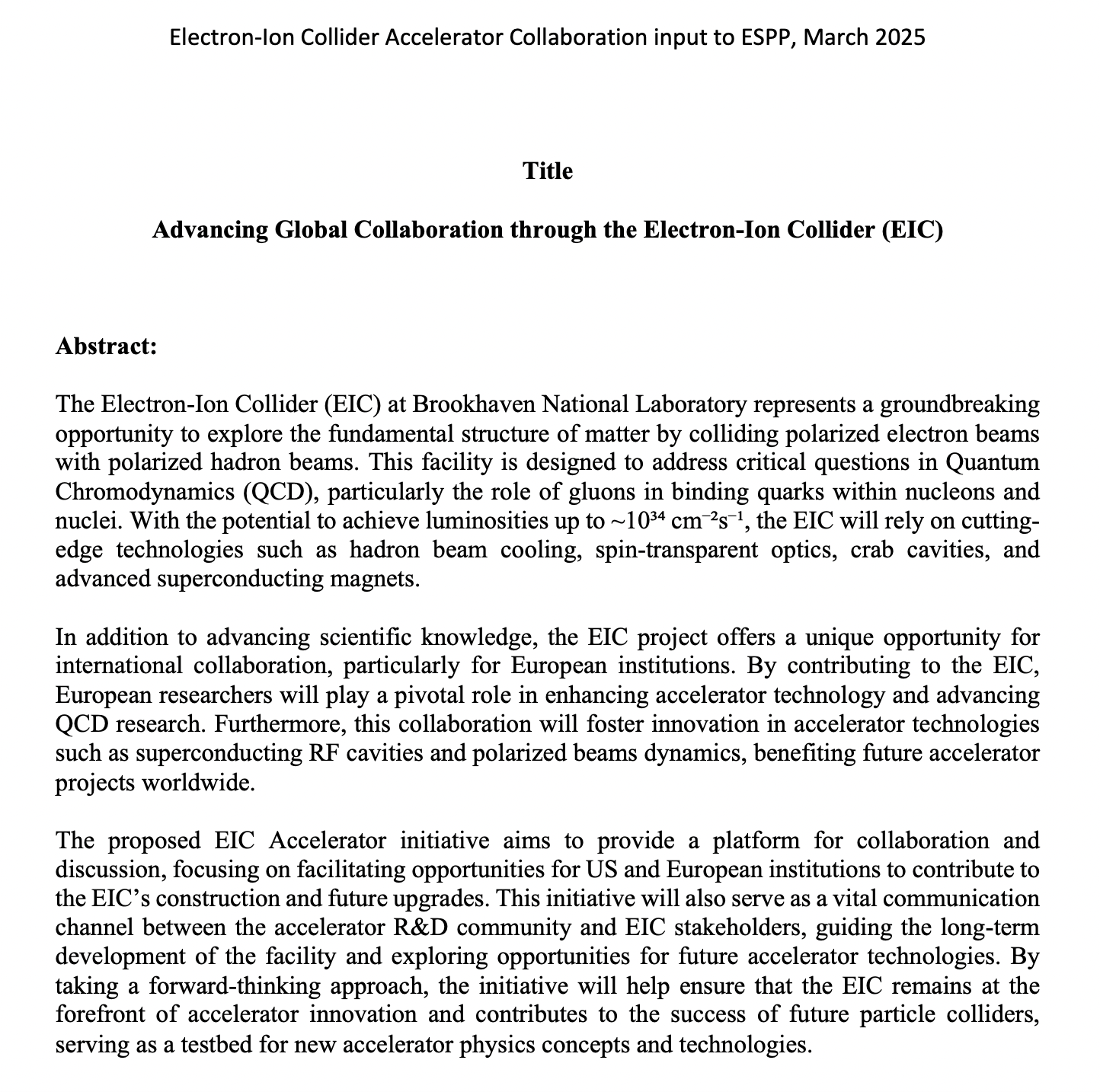 Prior to submission, presented at DPF/DPB forum for feedback
https://indico.cern.ch/event/1439855/contributions/6461628/
EIC-AC event at IPAC25
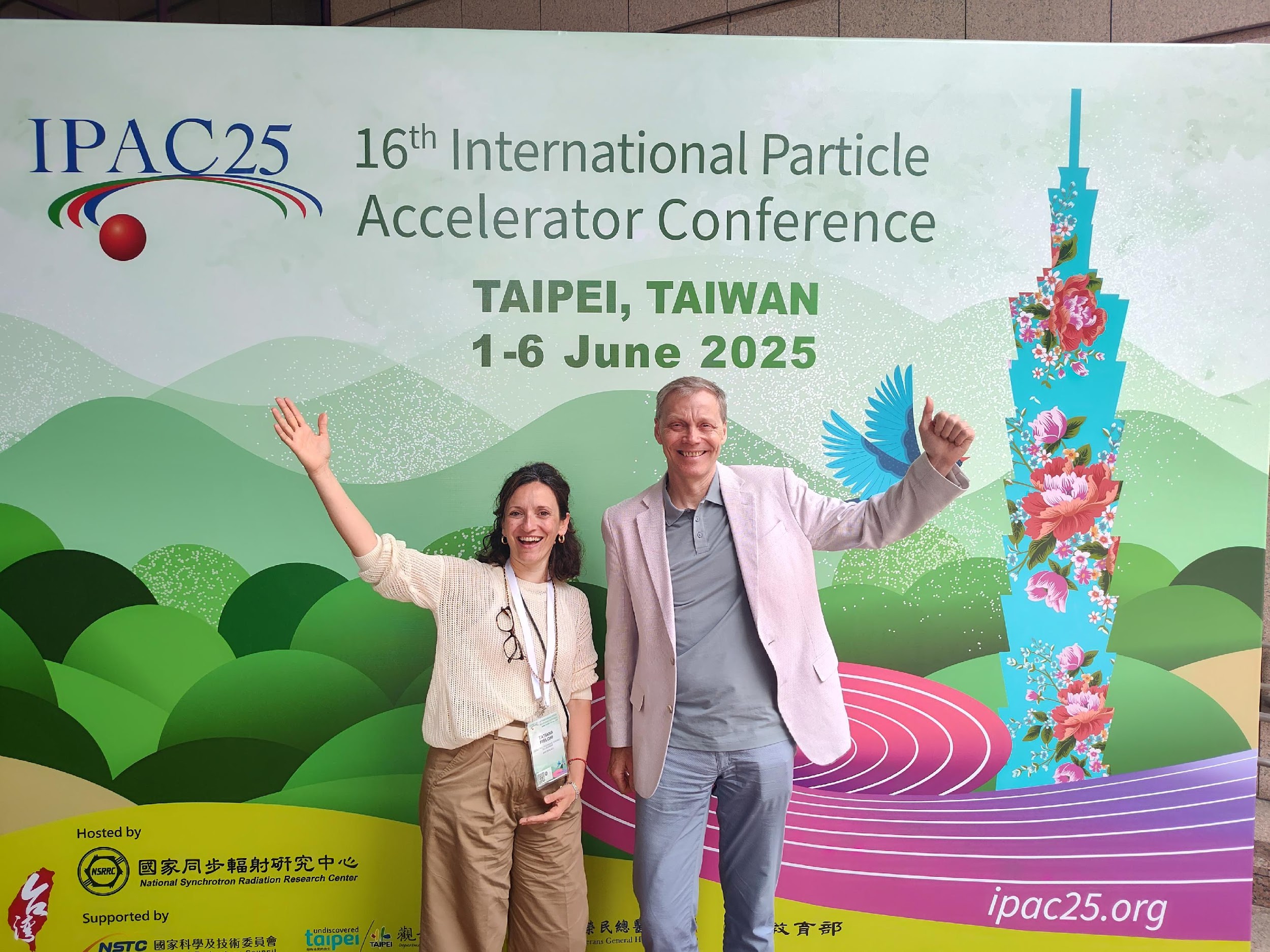 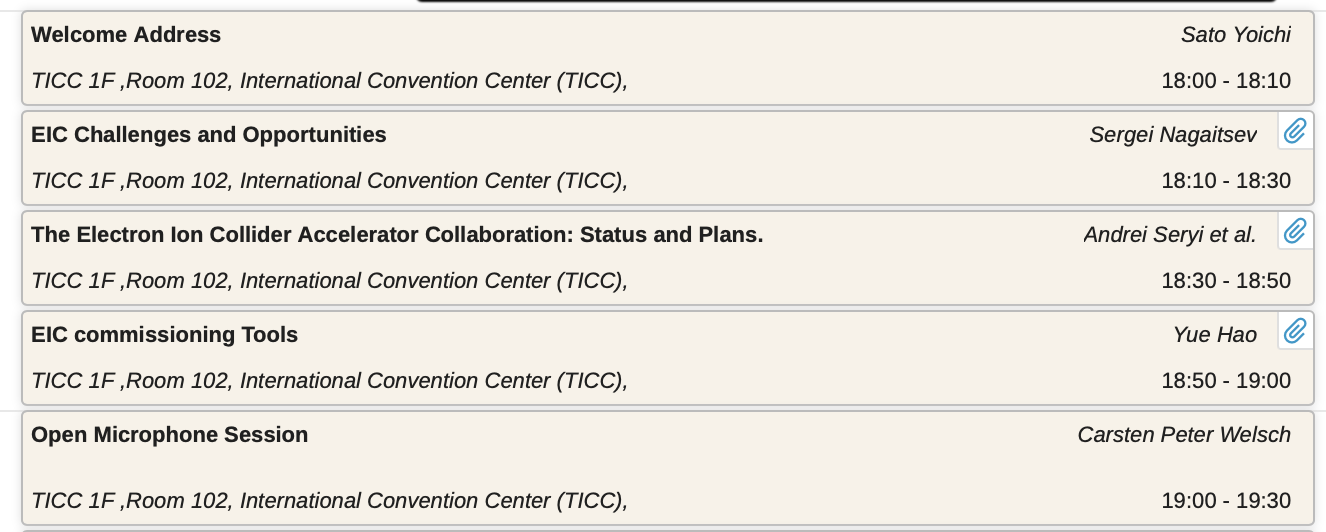 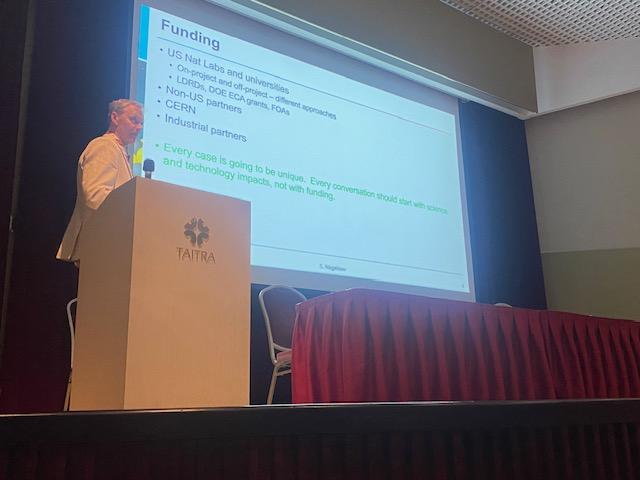 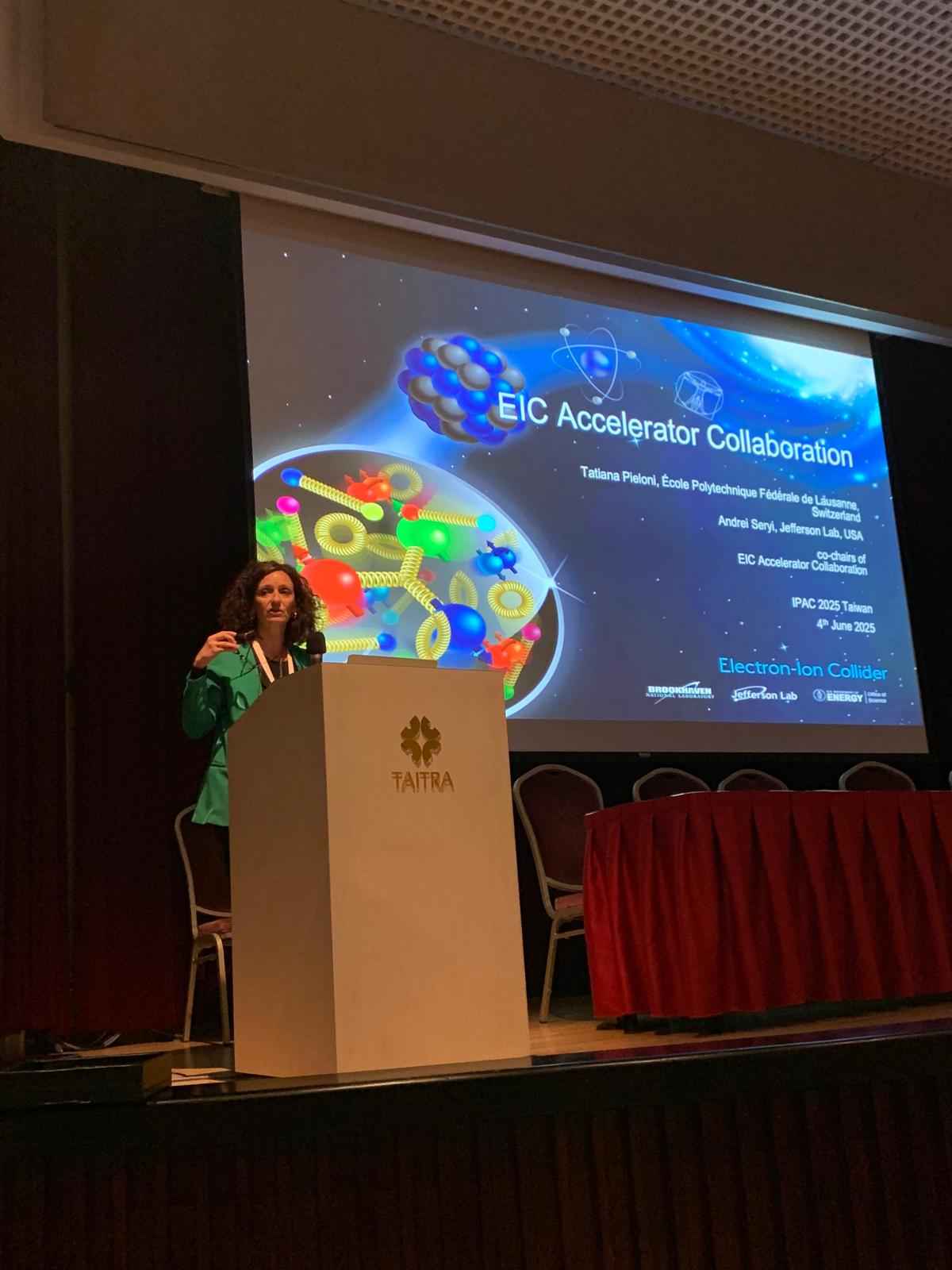 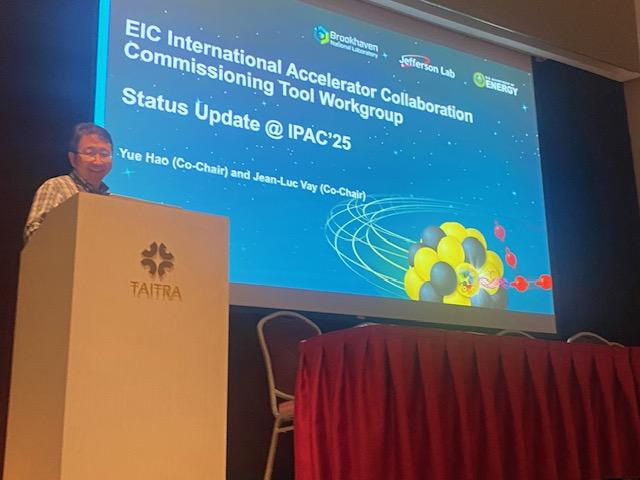 EIC-AC – FCC meeting at NAPAC 2025
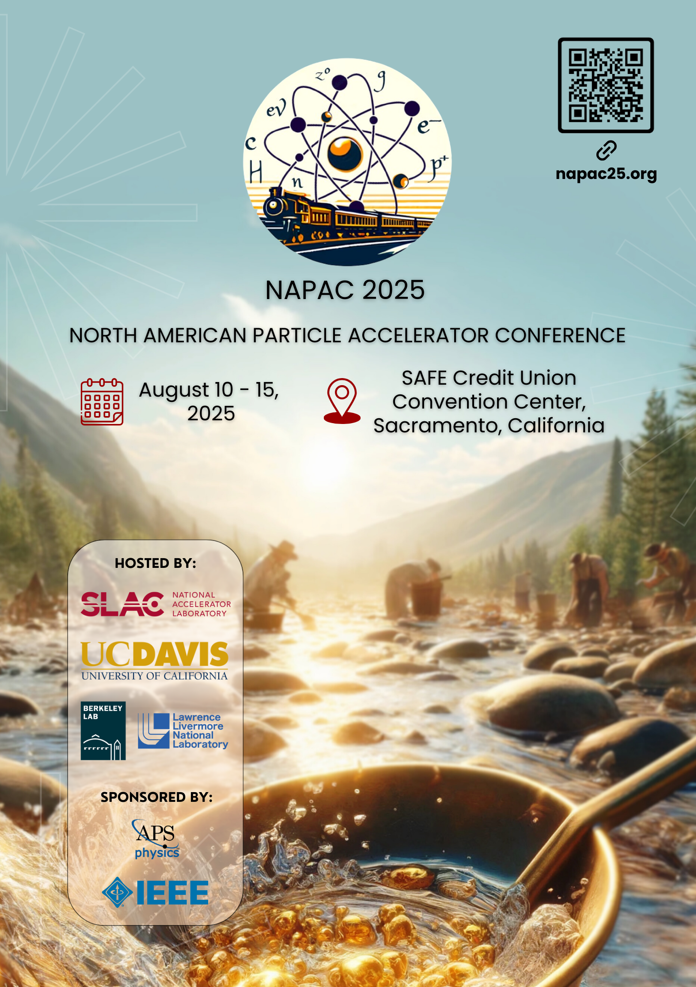 EIC-AC  satellite event at NAPAC 2025
Tue Aug 12, 6pm to 7:15pm 
Will focus on EIC-AC updates, WG updates and EIC-FCC synergies
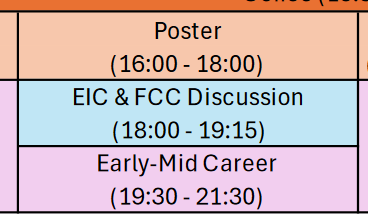 EIC Accelerator Collaboration
EIC Accelerator Collaboration missions:
Provide a discussion forum and a collaboration vehicle for the EIC accelerator-related working groups and topics;
Identify and create opportunities for US institutions to contribute to the EIC construction project;
Identify and create opportunities for In-Kind contributions to the EIC project and to future upgrades;
Identify and develop future EIC facility upgrades;
Identify and provide accelerator research and development topics and opportunities;
Communicate to EIC stakeholders on behalf of the accelerator R&D community;
Communicate to various long-range planning panels.

The EIC Accelerator Collaboration will enhance the long-term evolution and performance of the EIC, and should also help us construct the EIC more efficiently.
EIC-AC – conclusions and future plans
EIC Accelerator Collaboration (EIC AC) has been established
Working Groups on key technological challenges have been created
Submitted EIC AC input to the European Strategy for Particle Physics
IPAC 24 and IPAC 25 EIC-AC satellite events were successful 
Preparing for  EIC AC satellite meeting at NAPAC 25